Customizing the Public User Interface: Some Simple How-Tos
Laney McGlohon
Lora Woodford
Agenda
Introduction
Customizing Using Configuration Settings
Examples
Customizing Using Plugins
Plugin directory structure
Steps to Create a Plugin
How to Enable a Plugin
Examples
Resources
Introduction
Above all: You do not need to be an expert developer to customize the public interface!
There are examples here and on the web plus a community of people, including the ArchivesSpace team, who are happy to help.
You will need the help of your system administrator or someone else with access to your server for changes to take effect.
Introduction
Two mechanisms
Configuration variables (config.rb)
Plugins
All code examples from this presentation can be found in the tech-docs GitHub repository: https://github.com/archivesspace/tech-docs/customizing_PUI_examples
Configuration Settings
In all ArchivesSpace releases, there is a configuration file in the config directory called config.rb
Some of the configuration settings in this file can be used to customize the Public User Interface
When you change the values in the config.rb file, don’t forget to remove the pound signs (#) at the beginning of the modified lines to enable the configuration changes
In most of the following examples, the default values are provided
After saving the changes, don’t forget to restart ArchivesSpace!
Examples
Change links on the navigation toolbar 
Enable/Disable badges and counts that appear on the repository page
Change the number of search results per page
Change the number of characters to truncate before showing the ‘See More' link
Change the feedback link
Enable/Disable Citations
Enable/Disable Print
Enable/Disable Display of Linked Deaccessions
Change links on the navigation toolbar
You can remove links on the navigation toolbar by setting any of the following to true:
AppConfig[:pui_hide][:subjects] = false
AppConfig[:pui_hide][:agents] = false
AppConfig[:pui_hide][:classifications] = false
AppConfig[:pui_hide][:search_tab] = false
AppConfig[:pui_hide][:repositories] = false
AppConfig[:pui_hide][:resources] = false
AppConfig[:pui_hide][:digital_objects] = false
AppConfig[:pui_hide][:accessions] = false
Default navigation toolbar
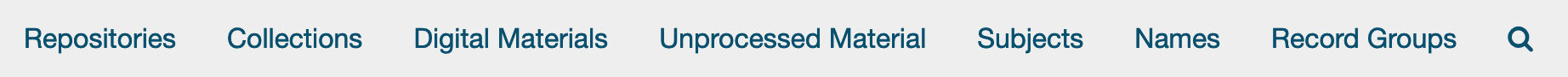 Remove “Unprocessed Material” Link - AppConfig[:pui_hide][:accessions] = true
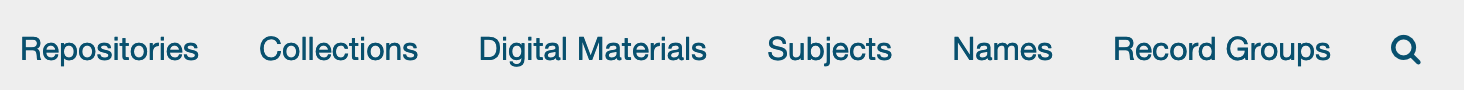 Enable/Disable counts and badges that appear on the repository page
The counts and badges that appear on the repository page can be enabled/disabled using these configuration variables:

AppConfig[:pui_hide][:resource_badge] = false
AppConfig[:pui_hide][:digital_object_badge] = false
AppConfig[:pui_hide][:accession_badge] = false
AppConfig[:pui_hide][:subject_badge] = false
AppConfig[:pui_hide][:agent_badge] = false
AppConfig[:pui_hide][:classification_badge] = false
AppConfig[:pui_hide][:counts] = false
Enable/Disable counts and badges that appear on the repository page (2)
Default Counts and Badges
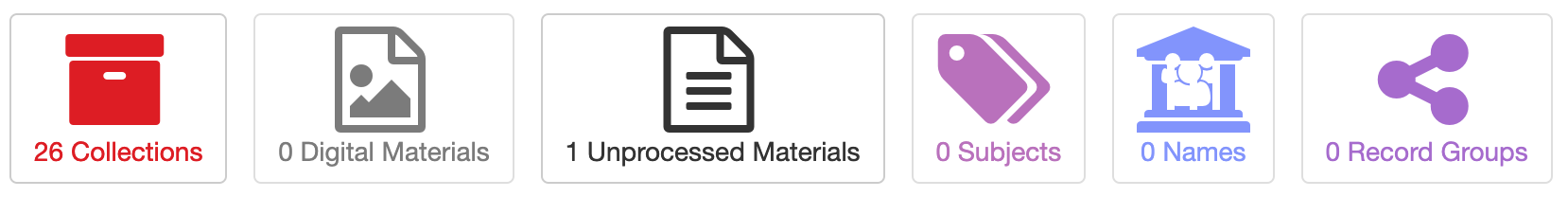 Disable Counts - AppConfig[:pui_hide][:counts] = true
Disable Unprocessed Materials Badge - AppConfig[:pui_hide][:accession_badge] = true
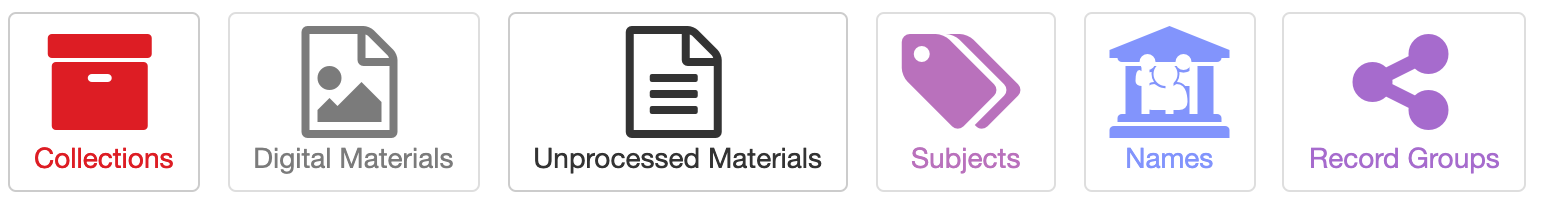 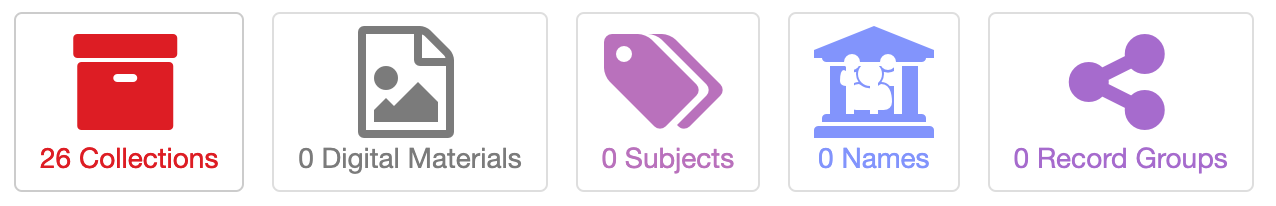 Change the number of search results per page
The configuration variable for the number of search results per page is  AppConfig[:pui_search_results_page_size]. The default is 10.
AppConfig[:pui_search_results_page_size]=20
AppConfig[:pui_search_results_page_size]=10
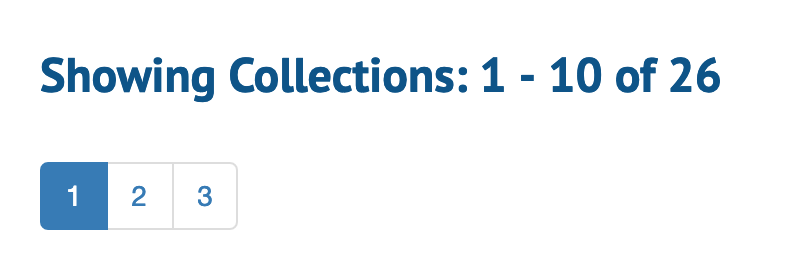 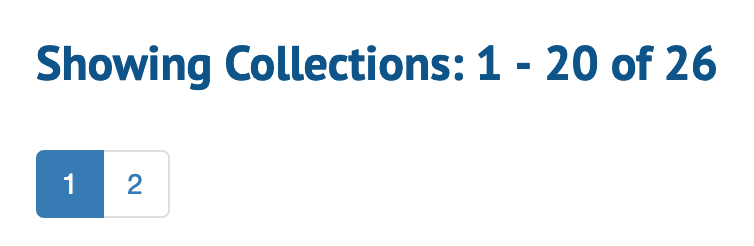 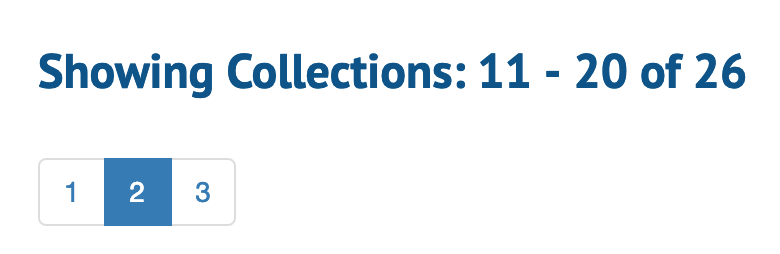 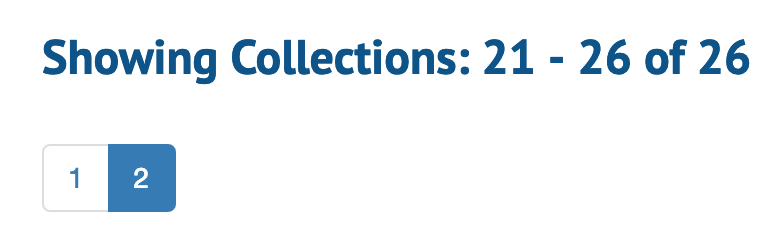 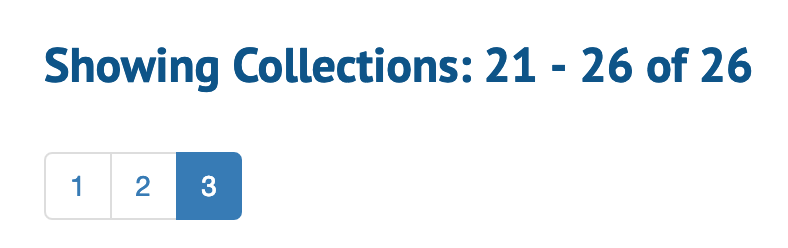 [Speaker Notes: Using the default of 10, when I have 26 results, I get 3 pages. The first and second page have 10 results each and the third page has 6.
Setting this to 20 would mean that the first page would have up to  20 results on it, the second page would have results 21-40, etc.]
Change the number of characters to truncate before showing the ‘See More' link
The configuration variable for the number of characters to truncate is  AppConfig[:pui_readmore_max_characters]. The default is 450.
AppConfig[:pui_readmore_max_characters = 450
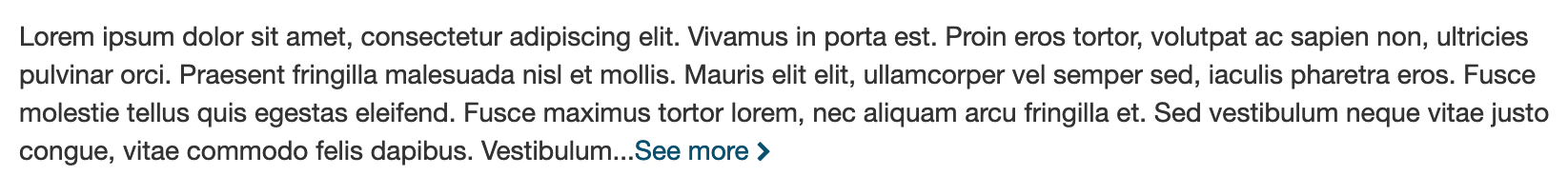 AppConfig[:pui_readmore_max_characters = 250
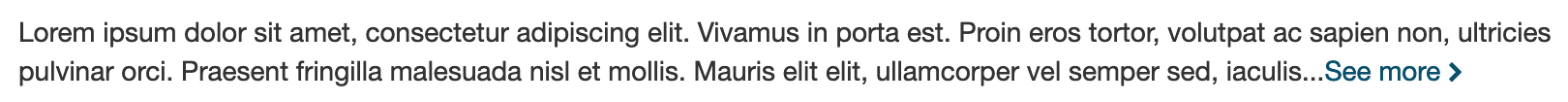 [Speaker Notes: The first example is for the default value of 450. The second one is for a value of 250.]
Change the feedback link
The configuration variable for changing the feedback link is AppConfig[:feedback_url].
The default is a link back to the ArchivesSpace website:  "http://archivesspace.org/feedback"
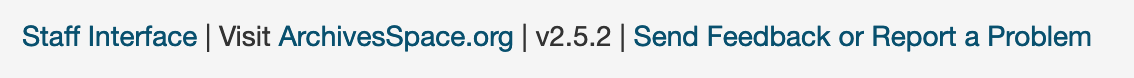 Note: If you would like to remove the feedback link completely, set 
AppConfig[:feedback_url] = ""
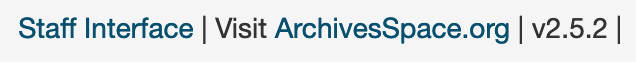 [Speaker Notes: If you change this value it needs to be a web-accessible URL.]
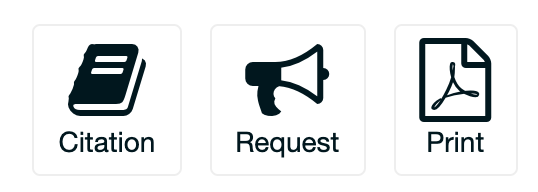 Enable/Disable Citations
The configuration variable for enabling or disabling citations is  AppConfig[:pui_page_actions_cite]. The default is enabled (true).
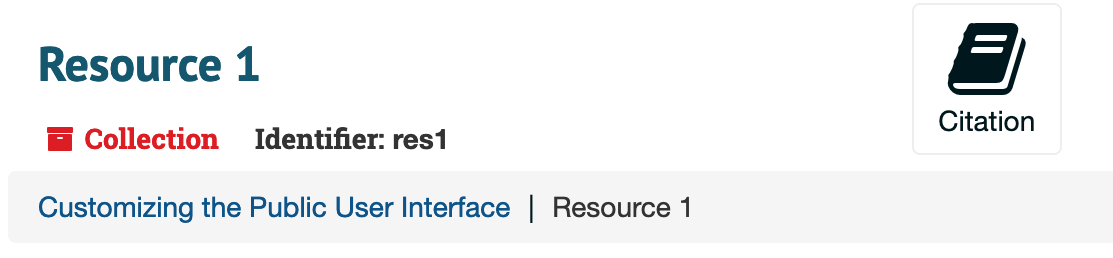 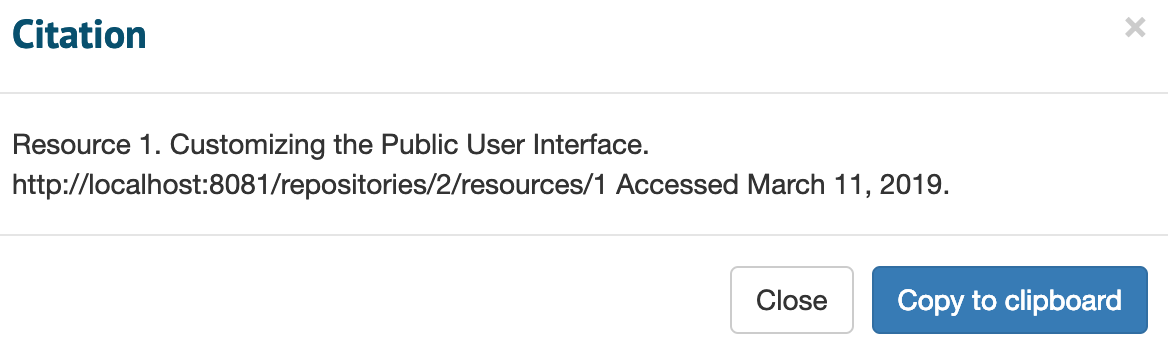 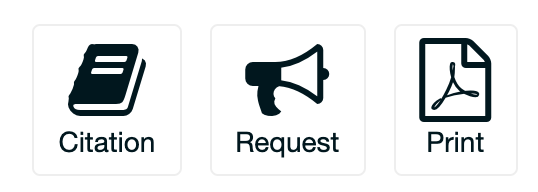 Enable/Disable Print
The configuration variable for enabling or disabling the PDF feature for a resource is  AppConfig[:pui_page_actions_print]. The default is enabled (true).
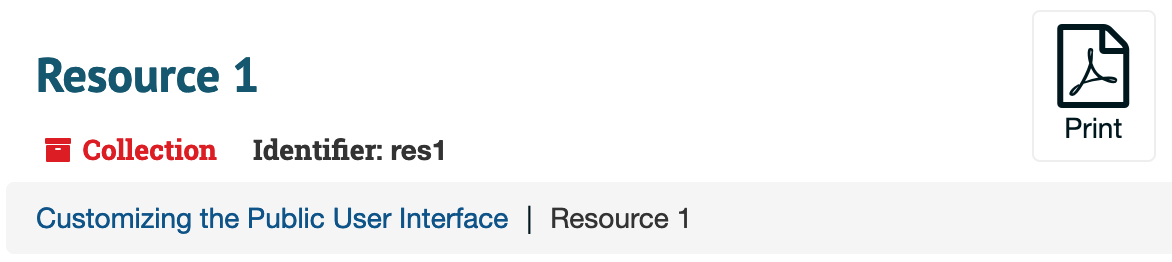 [Speaker Notes: When a person presses the print button, a PDF of the current finding aid is generated and saved to the local hard drive.]
Enable/Disable Display of Linked Deaccessions
The configuration variable for enabling or disabling the display of linked deaccessions is AppConfig[:pui_display_deaccessions].
To enable, set it to true (default)
To disable, set it to false.
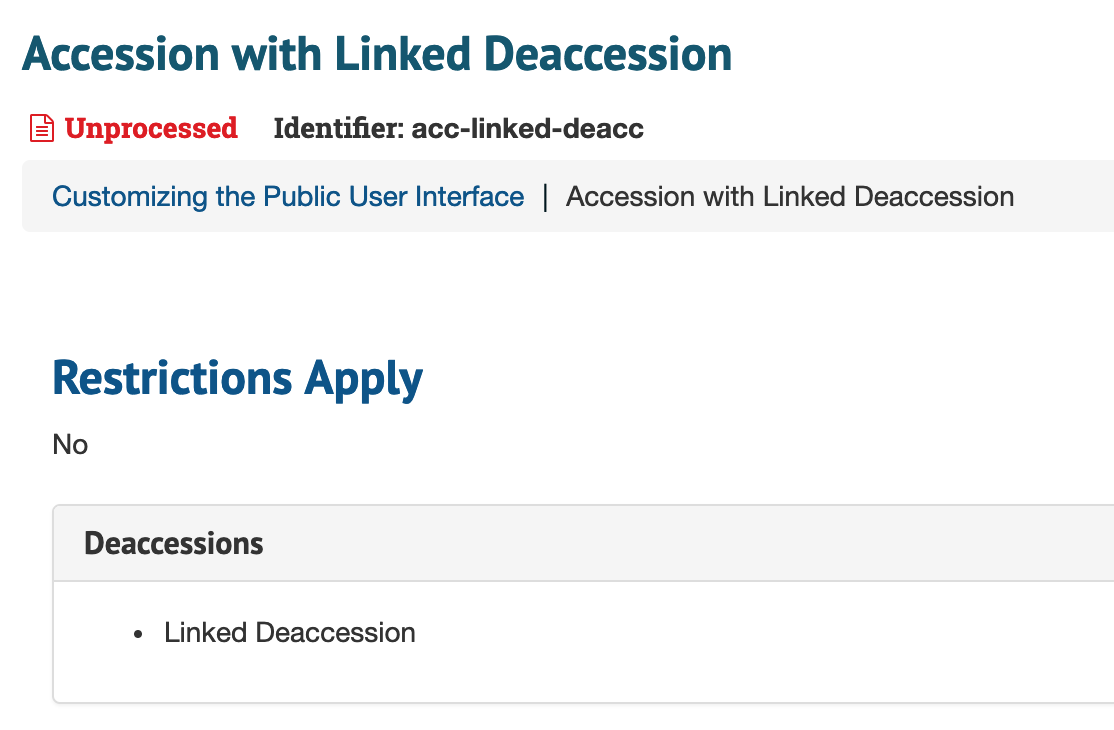 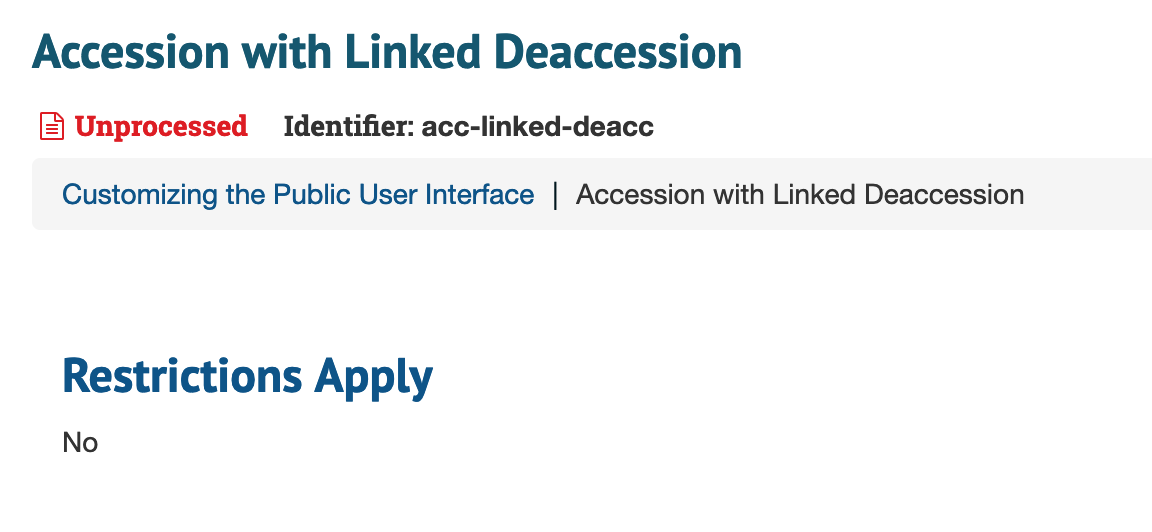 Plugins
ArchivesSpace plugins provide a mechanism to customize ArchivesSpace by overriding or extending functions without changing the core codebase. As they are self-contained, they also permit the ready sharing of packages of customization between ArchivesSpace instances and across institutions.
[Speaker Notes: NOTE: After installing the plugin code, you will need to restart ArchivesSpace]
Plugins Directory
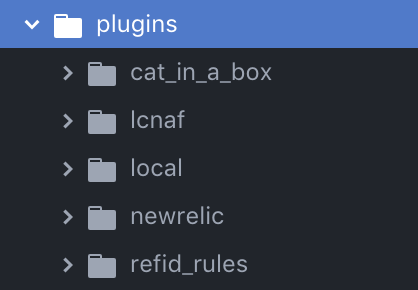 Plugins included in release 2.5.2
enabled
lcnaf - searches and imports records from LC NAF
local - see next slide
examples
cat_in_a_box – controller, locales, view
newrelic - application performance monitoring tool
refid_rules - overrides the default auto-generator for component ref_ids
[Speaker Notes: Plugins Directory Structure out of the box v2.5.2]
Plugins Local Directory
Special directory for making customizations without creating a whole new plugin
Empty directory out of the box so need to add directories depending on type of changes made
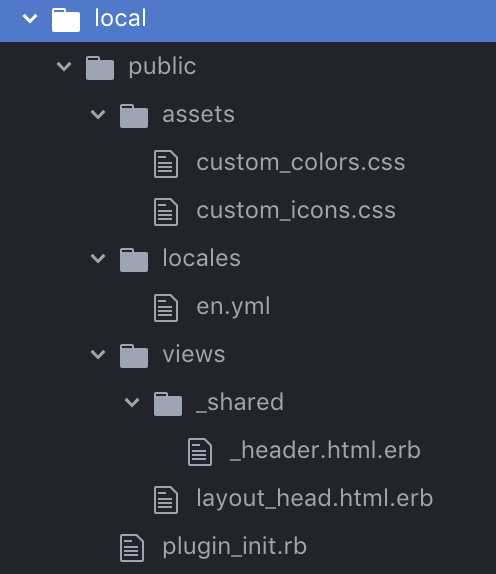 *NOTE* The directory structure is extremely important! If not followed, the changes will not work as expected.
Plugin directory structure
The directory structure within a plugin is similar to the structure of the core application. The following shows the supported plugin structure for the Public User Interface. Files contained in these directories can be used to override or extend the behavior of the core application.
public .............. Public User Interface
  assets .............. static assets (such as images, javascript) in the public interface
  controllers ......... controllers for the public interface
  locales ............. locale translations for the public interface
  views ............... templates for the public interface
  plugin_init.rb ...... if present, loaded when the public interface first starts
*NOTE* The directory structure in the plugin is extremely important! 
If not followed, the plugin will not work as expected.
[Speaker Notes: you don't need to "understand" these directories to get started.  Look at other's examples and start there... (AKA you don't need to know what a controller or a locale are to get started!)]
Steps to Create a Plugin
Identify what change is required. Should the implementation be extended or overridden?
Determine where implementation is in the code
In most cases, to override behavior, rather than extend it, match the path and filename to the file that contains the behavior to be overridden.
NOTE: There are a few files that even though you have matched the path and filename, the behavior is not overridden but is extended. For example, for layout_head.html.erb, anything you put in a file under 

[plugin_name]/public/views/layout_head.html.erb 

will be added to the existing functionality in the core code base and will be used at the top of every Public User Interface page delivered by ArchivesSpace.
[Speaker Notes: The directory structure of a built release of ArchivesSpace looks  different from what the raw source code in the GitHub repository.]
How to Enable a Plugin
Plugins are enabled by placing them in the ArchivesSpace installation plugins directory and referencing them in the ArchivesSpace configuration, config/config.rb. 
For example: AppConfig[:plugins] = ['local', 'lcnaf', 'my_plugin']
Note that the order that the plugins are listed in the :plugins configuration option determines the order in which they are loaded by the application.  Be mindful of how plugins “play” together.
The ‘local’ plugin directory is enabled by default
Make sure that you uncomment the line with AppConfig[:plugins] = ['local', 'lcnaf', 'my_plugin'] when adding a new plugin to the list
Examples
Change Colors
Customize Branding Image
Move Branding Image from Right to Left
Customize Field and Option Labels
Add a Home link to the navigation tool bar
Add a Help Page
Change Icons
Use a Community Plugin
Change Colors
This example will change colors across all pages. The stylesheets for the Public User Interface are in the public/app/assets/stylesheets/archivesspace directory in the core code base. 
First, add an empty layout_head.html.erb file to the plugins/local/public/views directory
Next, create a css file with the customization you want in it and place the css file in the plugins/local/public/assets directory
Finally, add the reference to the css file into the layout_head.html.erb file from the first step. For example, if the css filename is custom_colors.css it should be like this:
<%= stylesheet_link_tag "#@base_url}assets/custom_colors.css" %>
Change Colors (2)
custom_color.css

#header {
  background-color: #f7d309;
}
a:hover {color: #f7d309;}
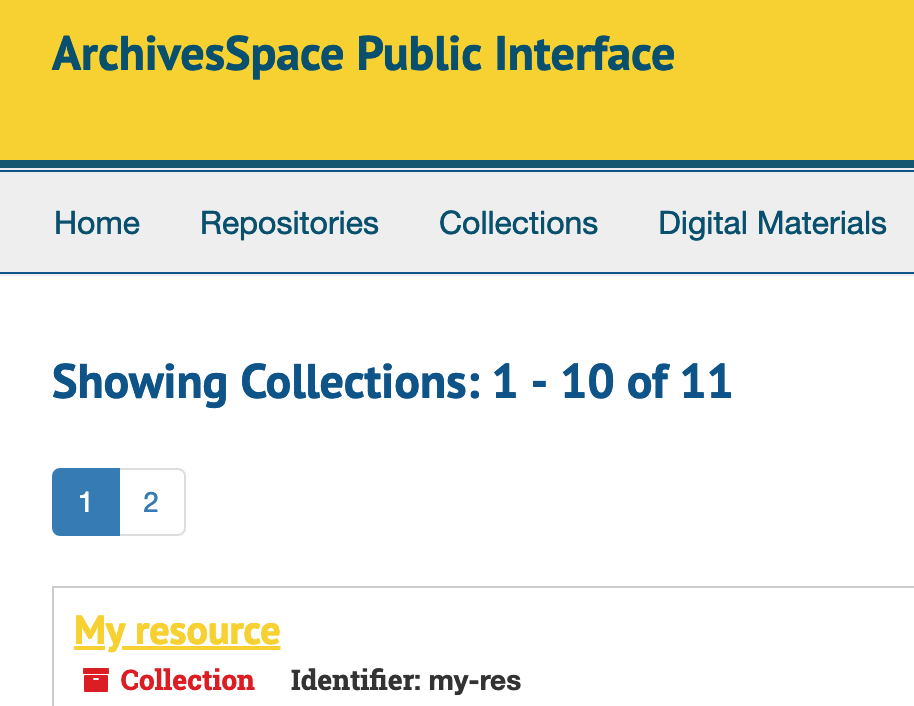 Customize Branding Image
To change the branding image,
In the plugins/local/public directory, add a new directory called assets and put the branding image in there
Modify the config.rb file by setting AppConfig[:pui_branding_img] equal to the name of the branding image in the assets directory – eg. AppConfig[:pui_branding_img] = 'my_branding_image.png' 
Restart ArchivesSpace
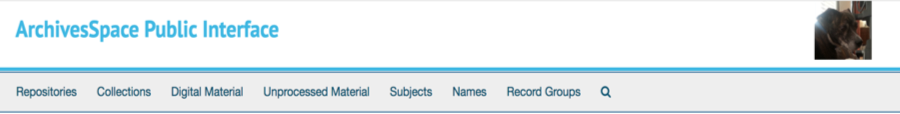 Move Branding Image From Right to Left
The placement of the branding image is handled by the public/app/views/shared/_header.html.erb file, so in order to change the position from right to left, the file needs to be overridden in a plugin.
The contents of the core code public/app/views/shared/_header.html.erb is:
<section  id="header">
  <div class="row">
    <div class="col-sm-9 h1">
      <% unless request.original_fullpath == '/' %>
        <a title="<%=t('brand.title_link_text') %>" 
           href="<%= AppConfig[:public_proxy_url] %>">
      <% end %>
      <%= t('brand.title') %>
      <% unless request.original_fullpath == '/' %>
        </a>
      <% end %>
    </div>
    <div class="col-sm-3 hidden-xs">
      <img class="logo" src="<%= asset_url(AppConfig[:pui_branding_img]) %>" alt="" />
    </div>
  </div>
</section>
A
B
Move Branding Image From Right to Left (2)
In the plugins/local/public/views/shared directory, add a new directory called shared and create a file called “_header.html.erb” there.
Add this snippet to the plugins/local/public/views/shared/_header.html.erb file:
<section  id="header">
  <div class="row">
    <div class="col-sm-2 hidden-xs">
      <img class="logo" src="<%= asset_url(AppConfig[:pui_branding_img]) %>" alt="" />
    </div>
    <div class="col-sm-9 h1">
      <% unless request.original_fullpath == '/' %>
        <a title="<%=t('brand.title_link_text') %>" 
           href="<%= AppConfig[:public_proxy_url] %>">
      <% end %>
         <%= t('brand.title') %>
      <% unless request.original_fullpath == '/' %>
        </a>
      <% end %>
    </div>
  </div>
</section>
B
A
[Speaker Notes: So what did this change do?

It swapped the order of the two <div> tags in the erb file. By putting the <div> that handles the branding image before the <div> that handles the text that displays, the columns where these <div> tags are rendered are rearranged. 

Don’t forget to restart ArchivesSpace to be able to see the change!]
Move Branding Image From Right to Left (3)
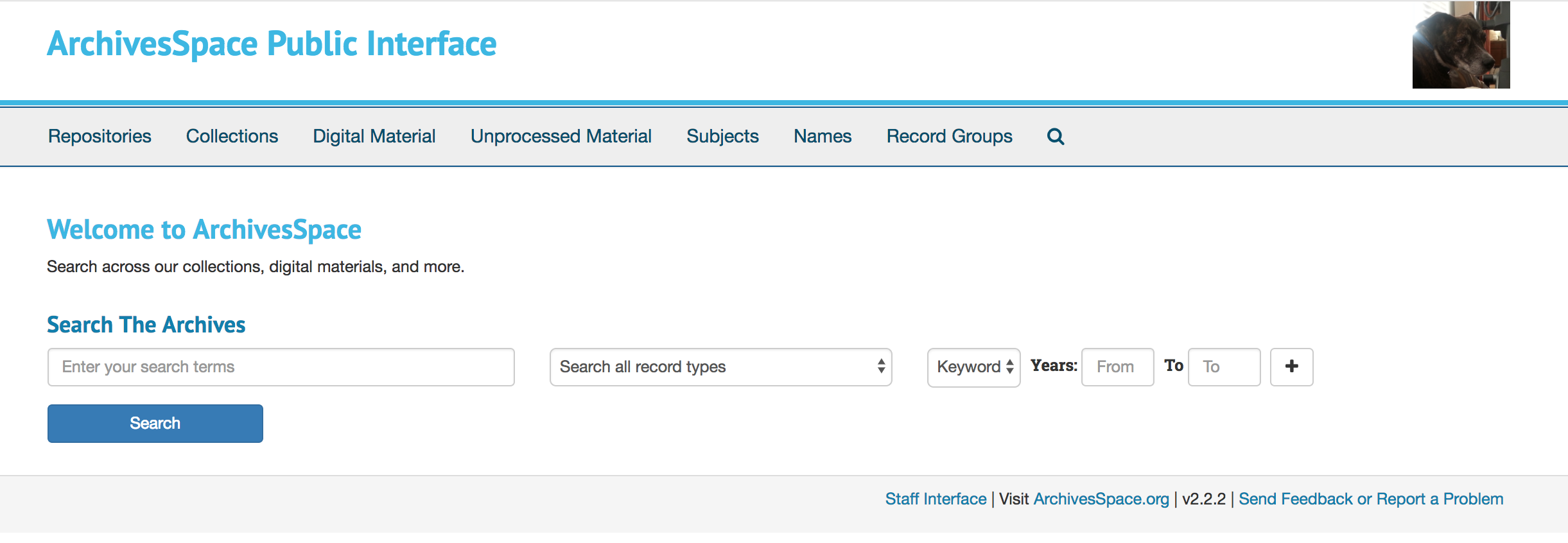 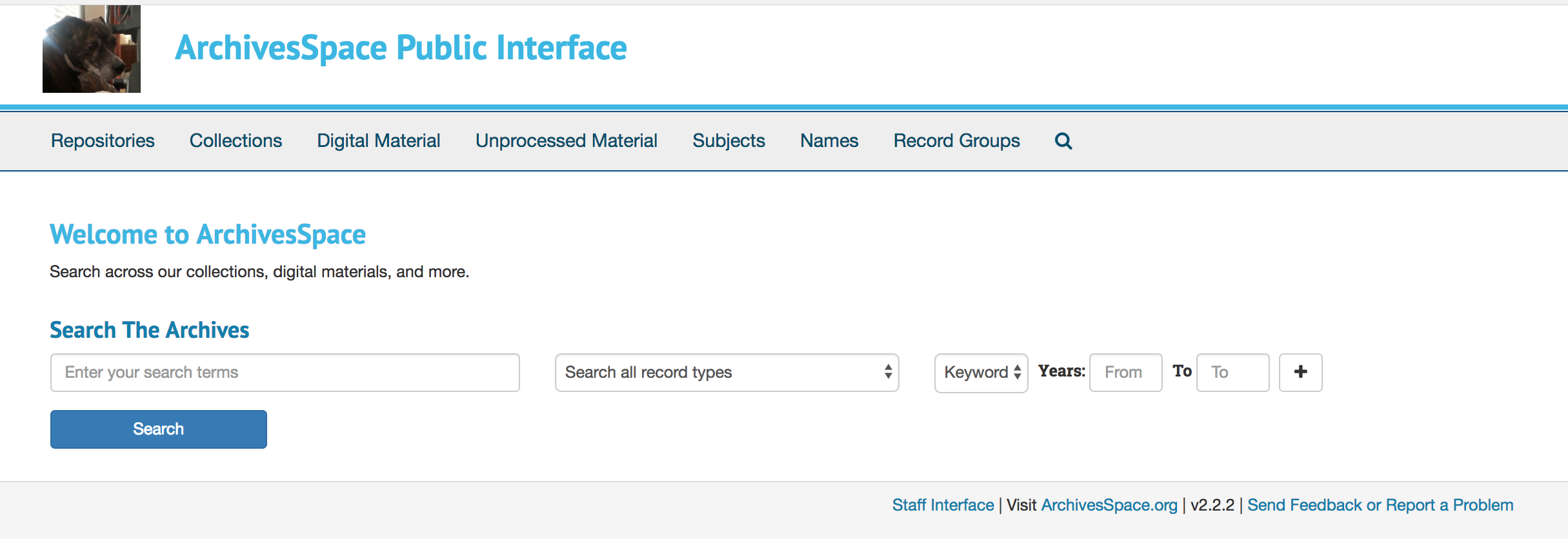 Customize Field and Option Labels
Field and option labels for the Public User Interface can be found in the public/config/locales directory. We have several different languages represented there.
To override some part of a locale file for the public user interface, you need to create corresponding *.yml files to the plugins/local/public/locales directory. For example, if you want to make modifications to the English language locales file, add an empty en.yml file to the locales directory:
plugins/local/public/locales/en.yml
Next, find the text you would like to change and inside the yml file, add the entry to be modified maintaining the hierarchy and spacing of the current yml structure, update the text, and save the file. For example, to change the text in the welcome message, put this in the en.yml file mentioned above:
en:  
  brand:
    welcome_message: Your text here

Restart ArchivesSpace
[Speaker Notes: Spacing in a yml file is very important - always have 2 space indentation from the previous line to keep it in the current hierarchy. Remove 2 spaces at a time to move back up the hierarchy.

It is OK to copy the entire yml file over into the plugin directory to make sure you keep the right hierarchy and spacing, but be aware that will make it more difficult to maintain the changes you have made when upgrades occur.]
Customize Field and Option Labels
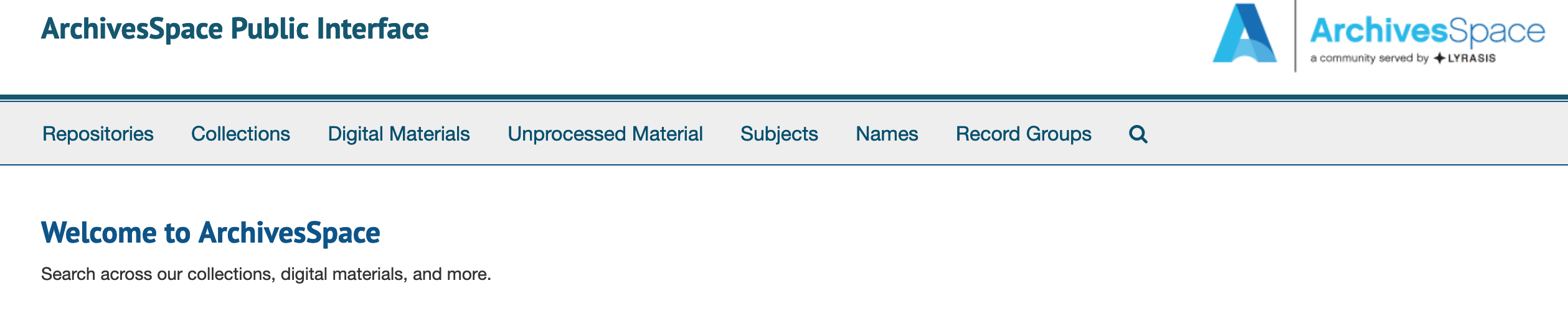 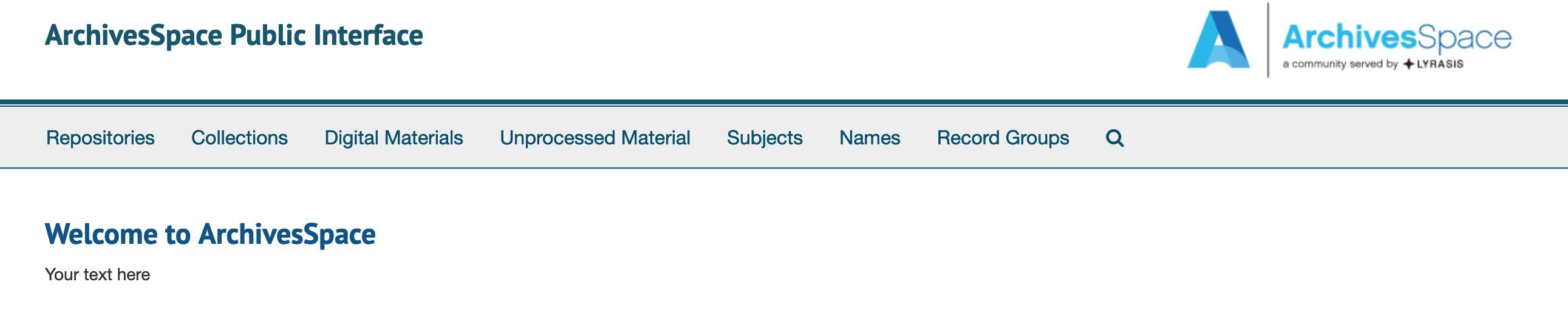 Add a Home link to the navigation tool bar
In the plugins/local/public directory, add a new file called plugin_init.rb and put this line of code in it:
	Plugins::add_menu_item('/', 'Home', 0)
If the file already exists, just add the line above to the beginning of the file.
Before
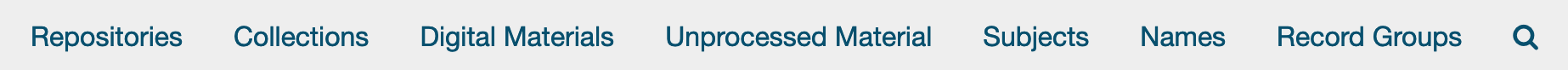 After
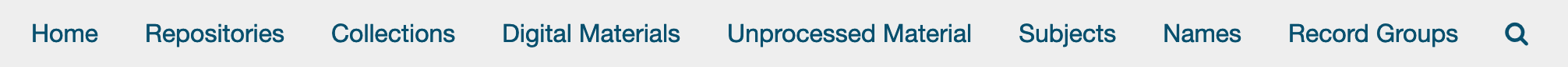 [Speaker Notes: The plugin_init.rb file is loaded every time the PUI is displayed]
Add a Help Page
We are going to do this with a new plugin outside of the plugins/local directory. We are going to call this plugin help_page_pui so we will need to create  a plugins/help_page_pui directory and add the following: 
controller to manage the page (plugins/help_page_pui/public/controllers/help_controller.rb)
plugin_init.rb to initialize things   (plugins/help_page_pui/public)
routes.rb file to recognize the URL and dispatch to the controller (plugins/help_page_pui/public)
index.html.erb to contain the help page text (plugins/help_page_pui/public/views/help/index.html.rb)
Add a Help Page (2)
plugin_init.rb
Plugins::extend_aspace_routes(File.join(File.dirname(__FILE__), "routes.rb"))
Plugins::add_menu_item('help', 'Help’)

routes.rb
Rails.application.routes.draw do
  get '/help', to: 'help#index’
end

help_controller.rb
class HelpController < ApplicationController
  def index
  end
end

index.html.erb
<div class="row">
  <div class="col-sm-12">
    This is the help Page
  </div>
</div>
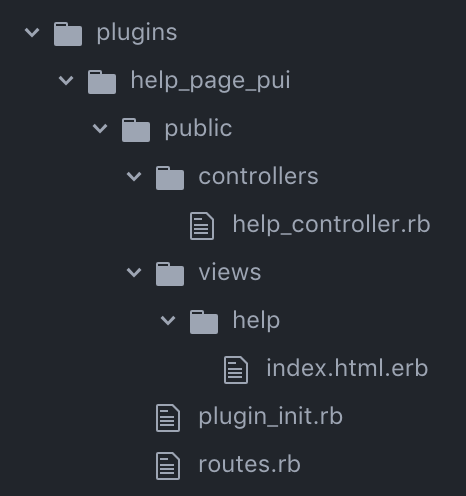 Add a Help Page (3)
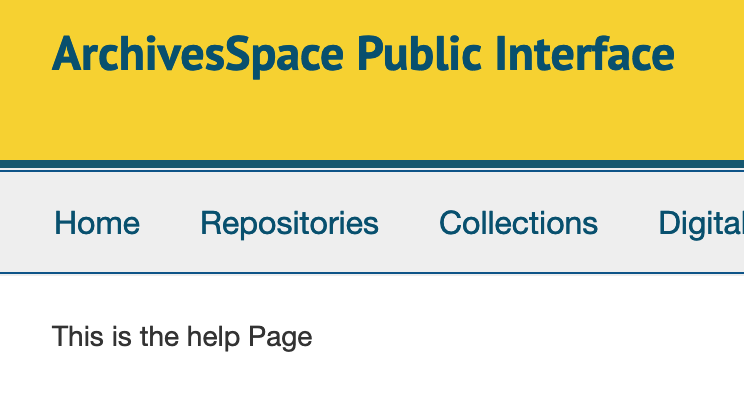 Before
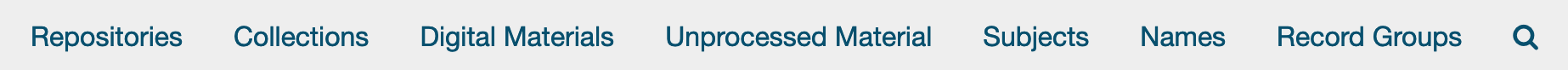 After
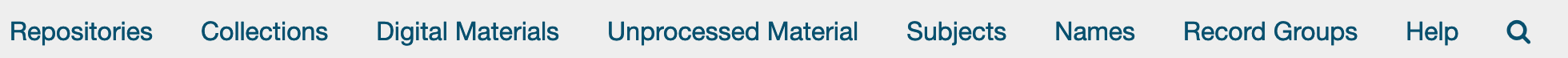 Change Icons
This example will change the icon image and color for Digital Materials on all ArchivesSpace pages.  In ArchivesSpace version 2.5.2, we use Font Awesome version 4.7.0 and the icons available can be found here: https://fontawesome.com/v4.7.0/icons.

Using the same process in the previous slides for changing colors, you can either add the css to the custom_colors.css file or create a new file (perhaps called custom_icons.css). If you create a new file, place it in the plugins/local/public/assets directory, and add this line to the layout_head.html.erb file:
	
<%= stylesheet_link_tag "#{@base_url}/assets/custom_icons.css" %>
Change Icons (2)
On the repository page:
custom_icons.css

.fa-file-image-o:before {
    content: "\f083";
    color: #000;
}
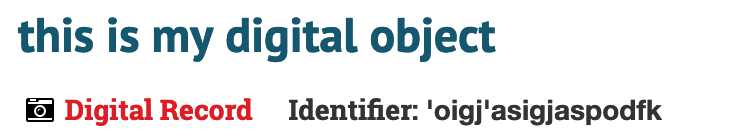 On the digital object page:
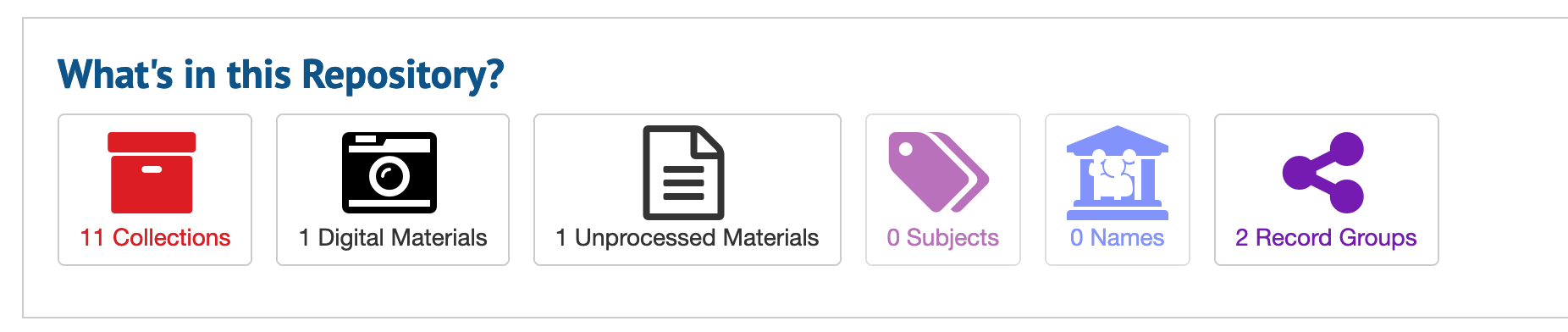 [Speaker Notes: The css is how you change font awesome icons]
How to Use Community Plugins
Examine the directory structure in the GitHub repository for the plugin to determine where to include it in your installation plugin directory
Clone or download the repository and copy it into the correct location in your ArchivesSpace installation
Add the plugin directory name to the AppConfig[:plugins] configuration parameter – Don’t forget to remove the leading #!
Restart ArchivesSpace
If you have questions, contact the maintainer of the plugin or submit questions to the member listserv or Google Group
Resources
https://github.com/archivesspace/tech-docs/blob/master/customization/theming.md
https://github.com/archivesspace/tech-docs/blob/master/customization/plugins.md
https://archivesspace.atlassian.net/wiki/spaces/ADC/pages/17137734/Plugins+and+Scripts
http://campuspress.yale.edu/yalearchivesspace/category/what-archivesspace-does/
http://libraryblogs.is.ed.ac.uk/librarylabs/tag/archivesspace/
http://archival-integration.blogspot.com/2015/07/archivesspace-donor-details-plugin.html
https://guides.nyu.edu/archivesspace/development
https://blogs.library.duke.edu/bitstreams/2016/09/21/archivesspace-api-fun/
https://blogs.harvard.edu/archivaldescription/2017/01/26/spreadsheet_to_ead_to_as/
https://library.osu.edu/blogs/it/category/archivesspace/
https://www.youtube.com/watch?v=hWP430Q5EWM
Turning a plugin into core code: https://archivesspace.atlassian.net/wiki/spaces/ADC/pages/349995159/Turning+an+ArchivesSpace+Plugin+into+Core+Code
Thank you!
Any Questions?


Contact Information:
Laney McGlohon – laney.mcglohon@lyrasis.org
Lora Woodford – lora.woodford@lyrasis.org